דף ק   א
היו לה בנים מן הראשון ובנים מן השני - חולצין ולא מייבמין,
וכן הוא להם - חולץ ולא מייבם
היו לה בנים מן הראשון ובנים מן השני - חולצין ולא מייבמין,
דף ק   א
היו לה בנים מן הראשון ובנים מן השני - חולצין ולא מייבמין,
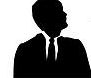 שמעון
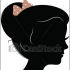 חנה
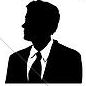 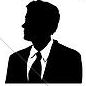 ראובן
אשר
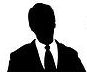 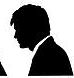 יהודה
נישאה לשמעון תוך פחות מ ג' חודשים
בן  לא ברור אם זה בנו של אשר או של שמעון
לוי
בן
בן
בן
בן
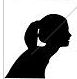 נישאה לאשר
מת בלי ילדים
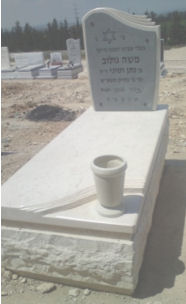 דבורה
התגרשה מאשר
נשא אישה
הסבר: 
חולצים - לגבי כל אחד מהם יש ספק שמא היה בעלה (לוי) אחיו מאביו.
הדין: ראובן ויהודה חולצים
לא מייבמים – כי לגבי כל אחד מהם יש חשש שמא לא היה בעלה אחיו מאביו אלא מן האם ואז היא אסורה לו
דבורה נופלת לייבום לפני ראובן ויהודה אחי לוי.
2
יצחק רסלר  izakrossler@gmail.com
י"ד.סיון.תשפ"ב
וכן הוא להם - חולץ ולא מייבם
היו לה בנים מן הראשון ובנים מן השני - חולצין ולא מייבמין,
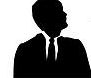 שמעון
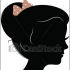 חנה
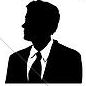 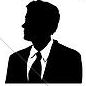 ראובן
אשר
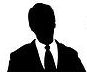 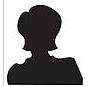 לאה
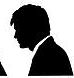 יהודה
נישאה לשמעון תוך פחות מ ג' חודשים
בן  לא ברור אם זה בנו של אשר או של שמעון
לוי
בן
בן
בן
בן
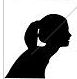 נישאה לאשר
מת בלי ילדים
מת בלי ילדים
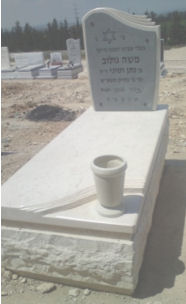 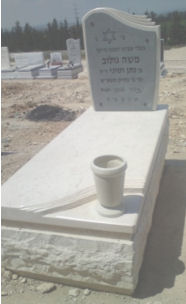 דבורה
התגרשה מאשר
נשא אישה
נשא אישה
דבורה ולאה  נופלת לייבום לפני לוי האח שלהם
הדין:
לוי חולץ לנשות אחיו ולא מייבם מחשש 
שכל אחת יכולה להיות אשת אחיו מאמו.
3
יצחק רסלר  izakrossler@gmail.com
יצחק רסלר  izakrossler@gmail.com
י"ד.סיון.תשפ"ב
י"ד.סיון.תשפ"ב
3